2025년 제 1회
SMC ESD Training Week
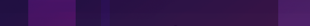 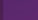 일시•  2025. 3. 25 (화)  17:00
장소• 삼성서울병원 암병원 1층 내시경실
Program Information
일시•  2025. 3. 27 (목)  17:00
장소• 삼성서울병원 본관 B2 내시경실
일시•  2025. 3. 29 (토)  10:00
장소• 송도 K-TEC